Óbuda University
John von Neumann Faculty of Informatics
Institute of Applied Mathematics
 
Master in Engineering Informatics and Applied Mathematics
Course System Level Modeling for Cyber-Physical Engineering Structures in the Cloud
Lecture and laboratory No. 06

Modeling capabilities
Dr. László Horváth
http://users.nik.uni-obuda.hu/lhorvath/
This presentation is intellectual property. It is available only for students in my courses.
The screen shots in this presentation were made in the CATIA V5 and the V6 PLM systems as well as the 3DEXPERIENCE platform at the Laboratory of Intelligent Engineering systems, in the course of active modeling process.
The CATIA V5 és V6 PLM systems as well as the 3DEXPERIENCE platform are operated at the above laboratory with the support of Dassult Systémes Inc. and CAD-Terv Ltd.
László Horváth        UÓ-JNFI-IAM        http://users.nik.uni-obuda.hu/lhorvath/
Contents
Lecture
Roles of participants in engineering project.
Roles and groups of modeling capabilities for role
Groups of modeling capabilities for model space available on dashboard
Groups of modeling capabilities for simulation available on dashboard
Groups of modeling capabilities for collaboration available on dashboard
Role and related task on the example of Aesthetical Shape Modeler.
Role and related task on the example of Systems Behavior Optimization.
Role and related task on the example of Software Engineer
Role and related task on the example of Ergonomics Specialist
Laboratory task
Slm_CS_06 case study: Mathematical surface representations as contexts of solid
László Horváth        UÓ-JNFI-IAM        http://users.nik.uni-obuda.hu/lhorvath/
Roles of participants in engineering project
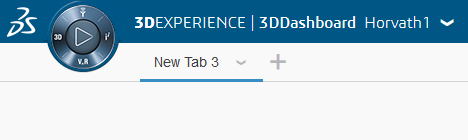 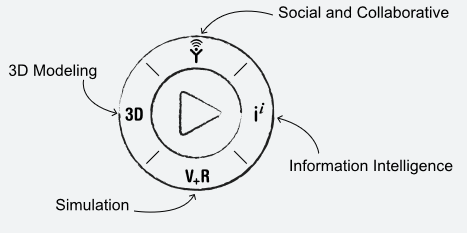 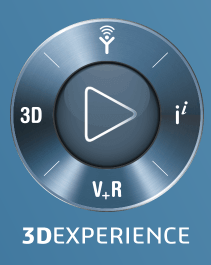 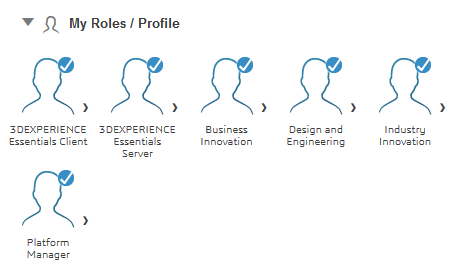 Source: Dassault Systémes
László Horváth        UÓ-JNFI-IAM        http://users.nik.uni-obuda.hu/lhorvath/
Roles and groups of modeling capabilities for role
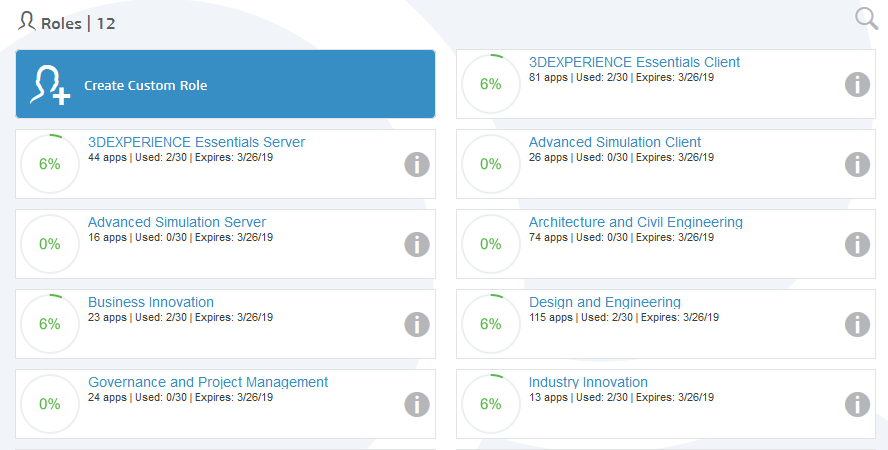 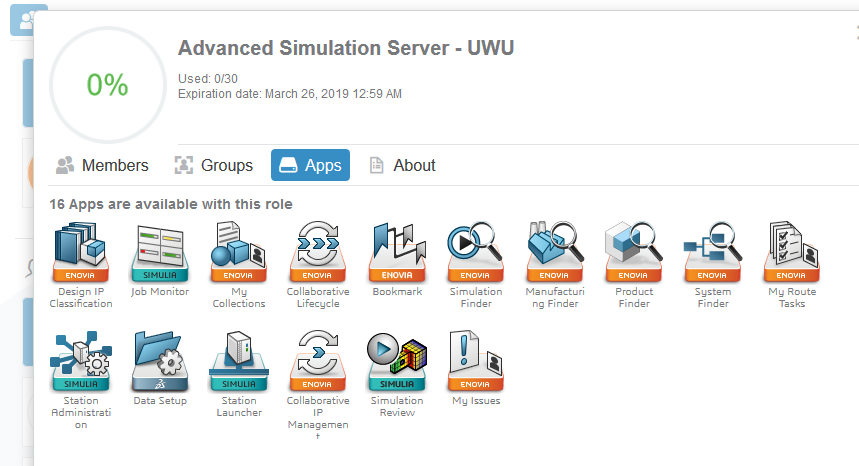 Source: Dassault Systémes
László Horváth        UÓ-JNFI-IAM        http://users.nik.uni-obuda.hu/lhorvath/
Groups of modeling capabilities for model space available on dashboard
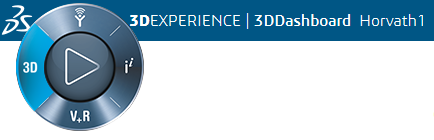 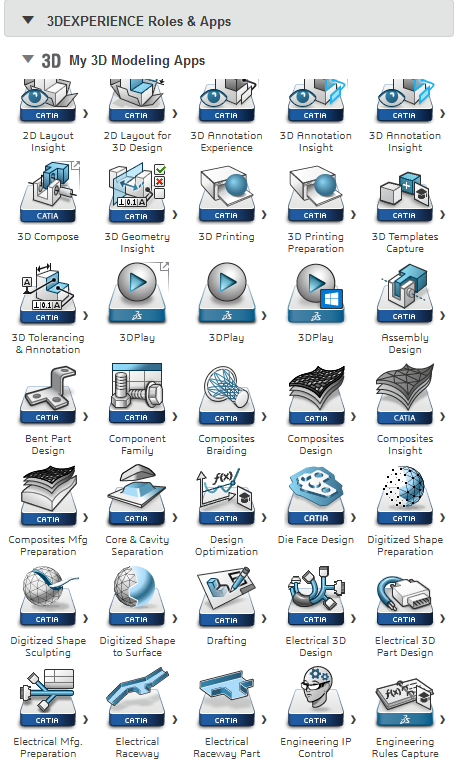 Source: Dassault Systémes
László Horváth        UÓ-JNFI-IAM        http://users.nik.uni-obuda.hu/lhorvath/
Groups of modeling capabilities for simulation available on dashboard
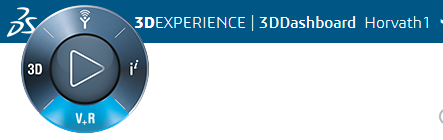 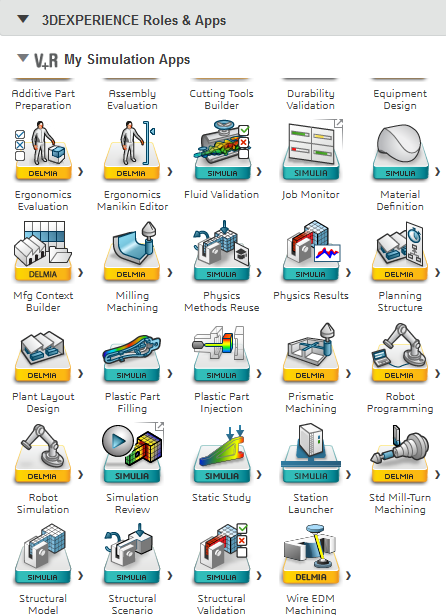 Source: Dassault Systémes
László Horváth        UÓ-JNFI-IAM        http://users.nik.uni-obuda.hu/lhorvath/
Groups of modeling capabilities for collaboration available on dashboard
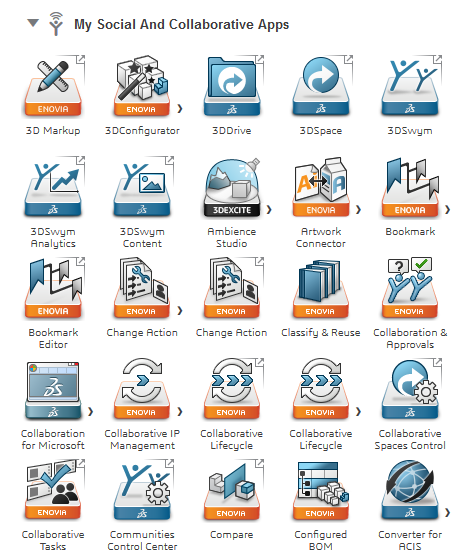 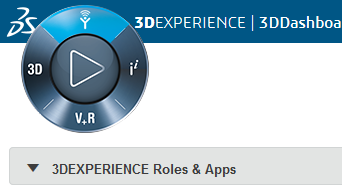 Source: Dassault Systémes
László Horváth        UÓ-JNFI-IAM        http://users.nik.uni-obuda.hu/lhorvath/
Role and related task on the example of Aesthetical Shape Modeler
DESIGN/STYLING                                                                Aesthetical Shape Modeler

Achieve high level surface quality while respecting aesthetic and technical constraints with a set of specific surface modeling applications, functions and analysis tools.

Increase shape quality and precision to improve the final product’s perceived quality.

Experience specific surface modeling, reverse engineering functions and analysis tools to create surfaces and deliver a new level of surface quality.

Re-use and re-work geometry to reduce and optimize the iteration with creative designers.

Creation of subdivision surfaces, technical surface and advanced explicit surface modeling tools.

Dedicated features for shape quality conversion and improvement.
Source: Dassault Systémes
László Horváth        UÓ-JNFI-IAM        http://users.nik.uni-obuda.hu/lhorvath/
Role and related task on the example of Systems Behavior Optimization
SYSTEMS ENGINEERING                                   Systems Behavior Optimization

Optimize and tune systems parameters of a device or its controller to improve system dynamics for multiple criteria and multiple cases.

Tune Modelica model parameters for better systems performance, e.g. the gear ratio of a gearbox or the parameters of a system controller.

Optimize system parameters so that the overall system behavior is improved.

Derive mathematical optimization criteria from simulation results, by frequency responses or by Eigenvalue analysis.
Source: Dassault Systémes
László Horváth        UÓ-JNFI-IAM        http://users.nik.uni-obuda.hu/lhorvath/
Role and related task on the example of Software Engineer
INTELLIGENT PRODUCT CONFIGURATIONS                Software Engineer

Collaborative connected environment to implement software in the context of a multi-discipline product development.

Improve Multi-discipline collaboration

Enforce Best Practices by incorporating enterprise governance and process flows

Gain transparency to the latest software content submitted against a software item release for better code reviews, knowledge transfer and root cause analysis.

Ensure integration and connection to upstream and downstream process, including change requirements management.
Source: Dassault Systémes
László Horváth        UÓ-JNFI-IAM        http://users.nik.uni-obuda.hu/lhorvath/
Role and related task on the example of Ergonomics Specialist
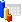 INDUSTRIAL ENGINEERING                                        Ergonomics Specialist
Human-Centric Product and Workplace Design

Fully utilize the Ergonomics data libraries faster and easier 

Easily manipulate manikins

Provides enhanced experience for posturing capabilities

Switch manikin population

Assess manikin vision

Calculate the moments and forces with bio-mechanics analysis

Provides push, pull and carry analysis

Detect risks with rapid upper limb assessment

Evaluate with clash analysis

Manage manikin attribute data
Source: Dassault Systémes
László Horváth        UÓ-JNFI-IAM        http://users.nik.uni-obuda.hu/lhorvath/
Slm_CS_06 case study: Mathematical surface representations as contexts of solid
Definition of thematic model and its analysis and understanding for lecture issues as individual laboratory work of each student.
Issues
Work planes for position of shape in model space
Rule based surface definitions and their contexts
Surface combinations
Surface based solid form features.
László Horváth        UÓ-JNFI-IAM        http://users.nik.uni-obuda.hu/lhorvath/
Slm_CS_06 case study: Mathematical surface representations as contexts of solid
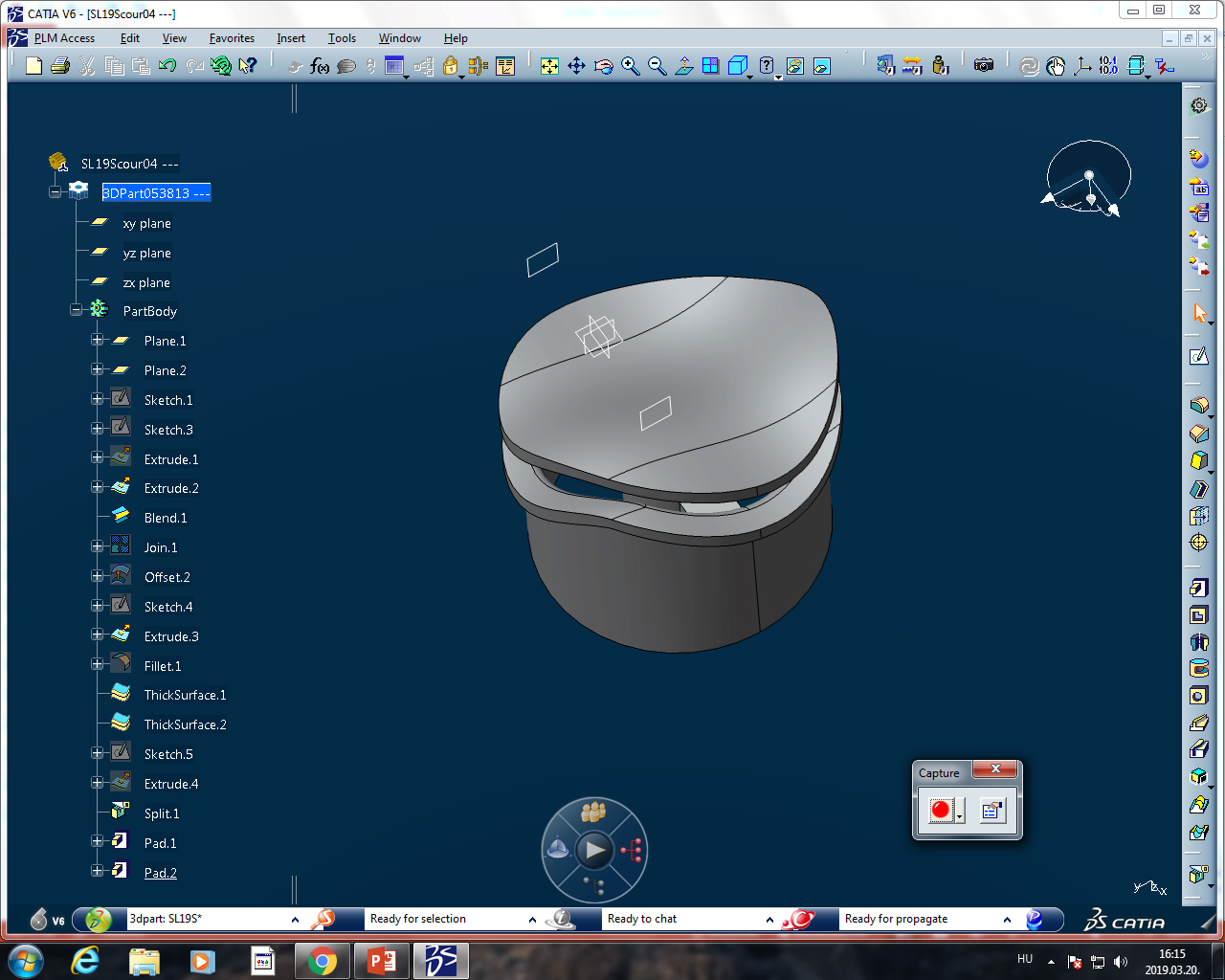 László Horváth        UÓ-JNFI-IAM        http://users.nik.uni-obuda.hu/lhorvath/
Slm_CS_06 case study: Mathematical surface representations as contexts of solid
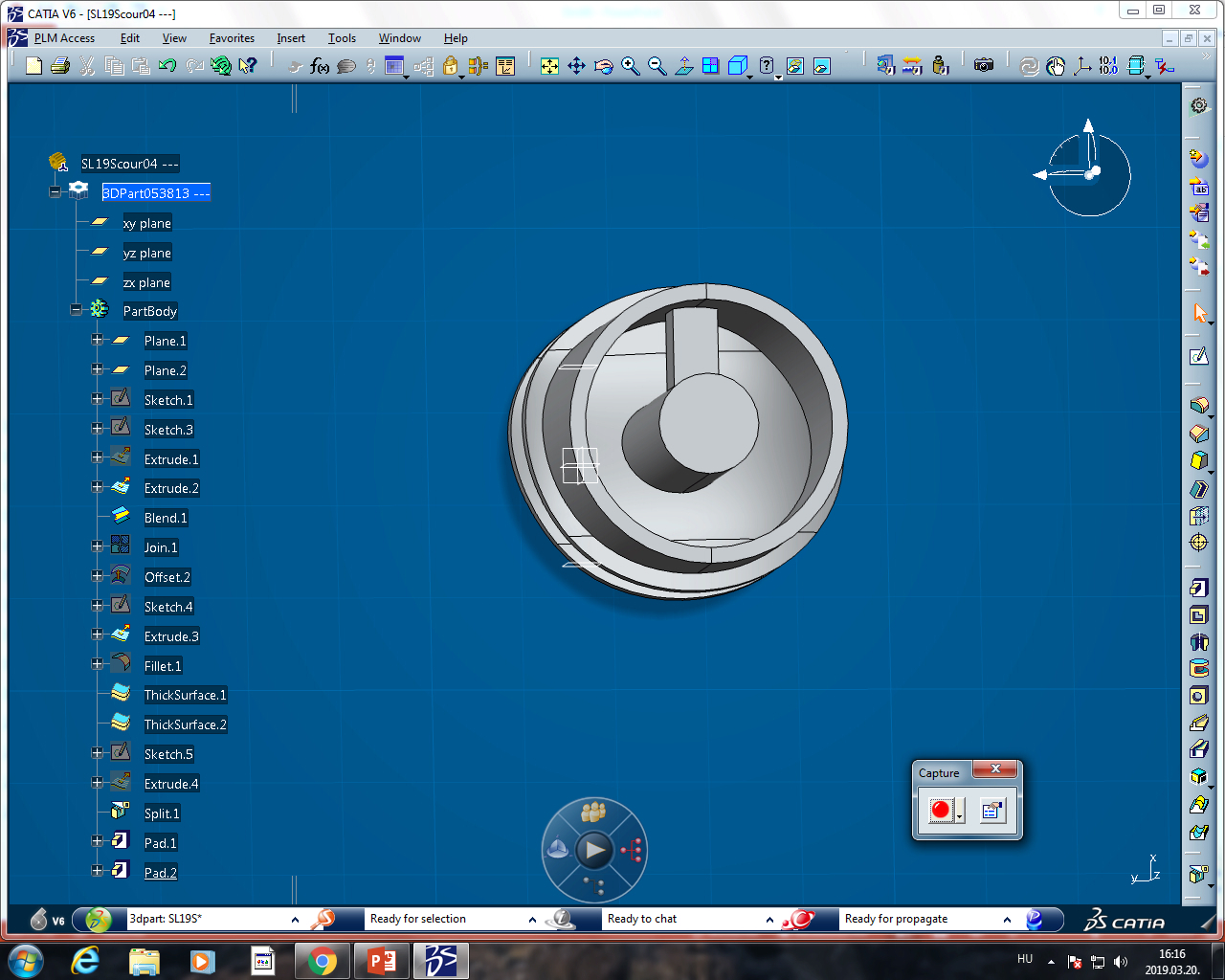 László Horváth        UÓ-JNFI-IAM        http://users.nik.uni-obuda.hu/lhorvath/
Slm_CS_06 case study: Mathematical surface representations as contexts of solid
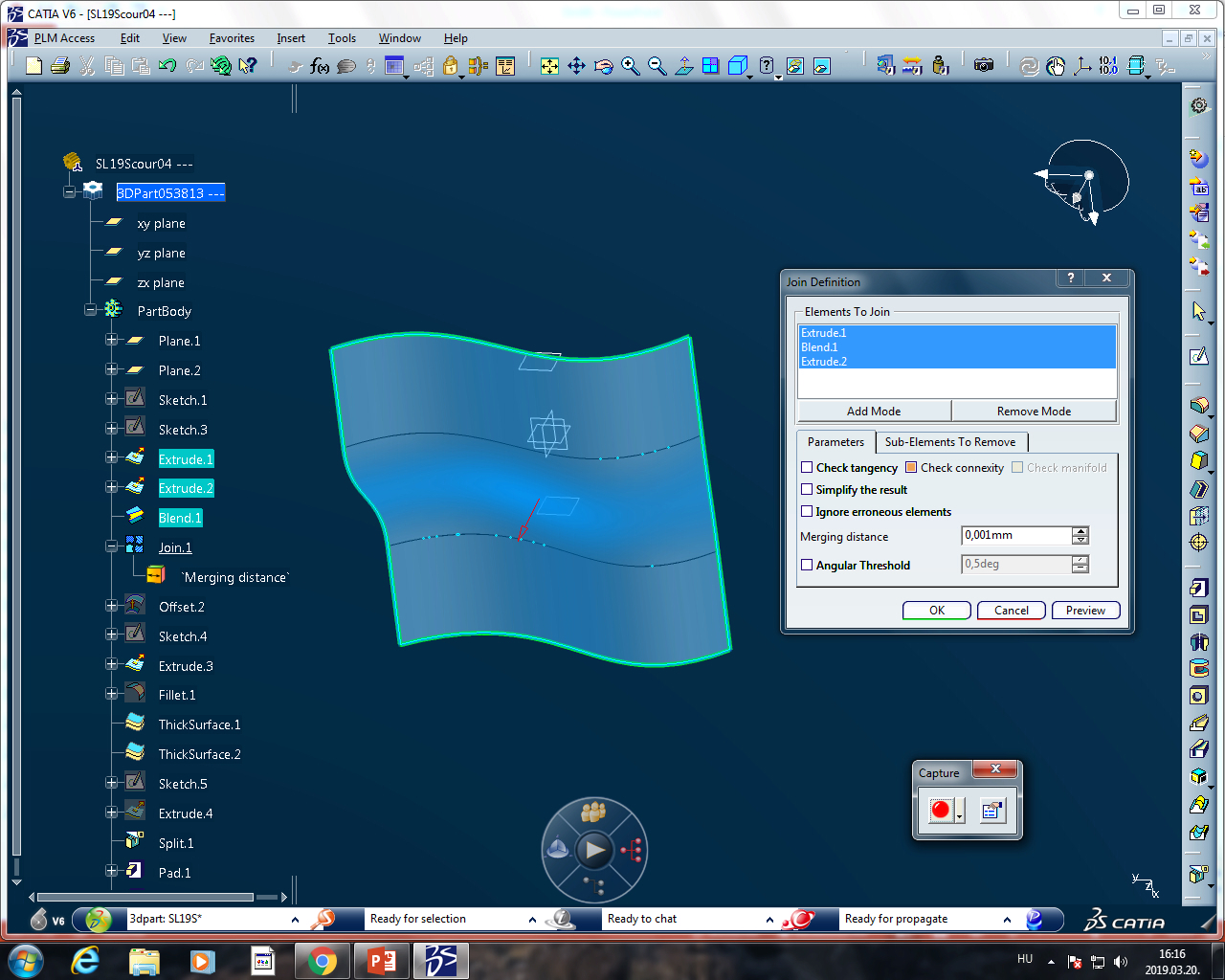 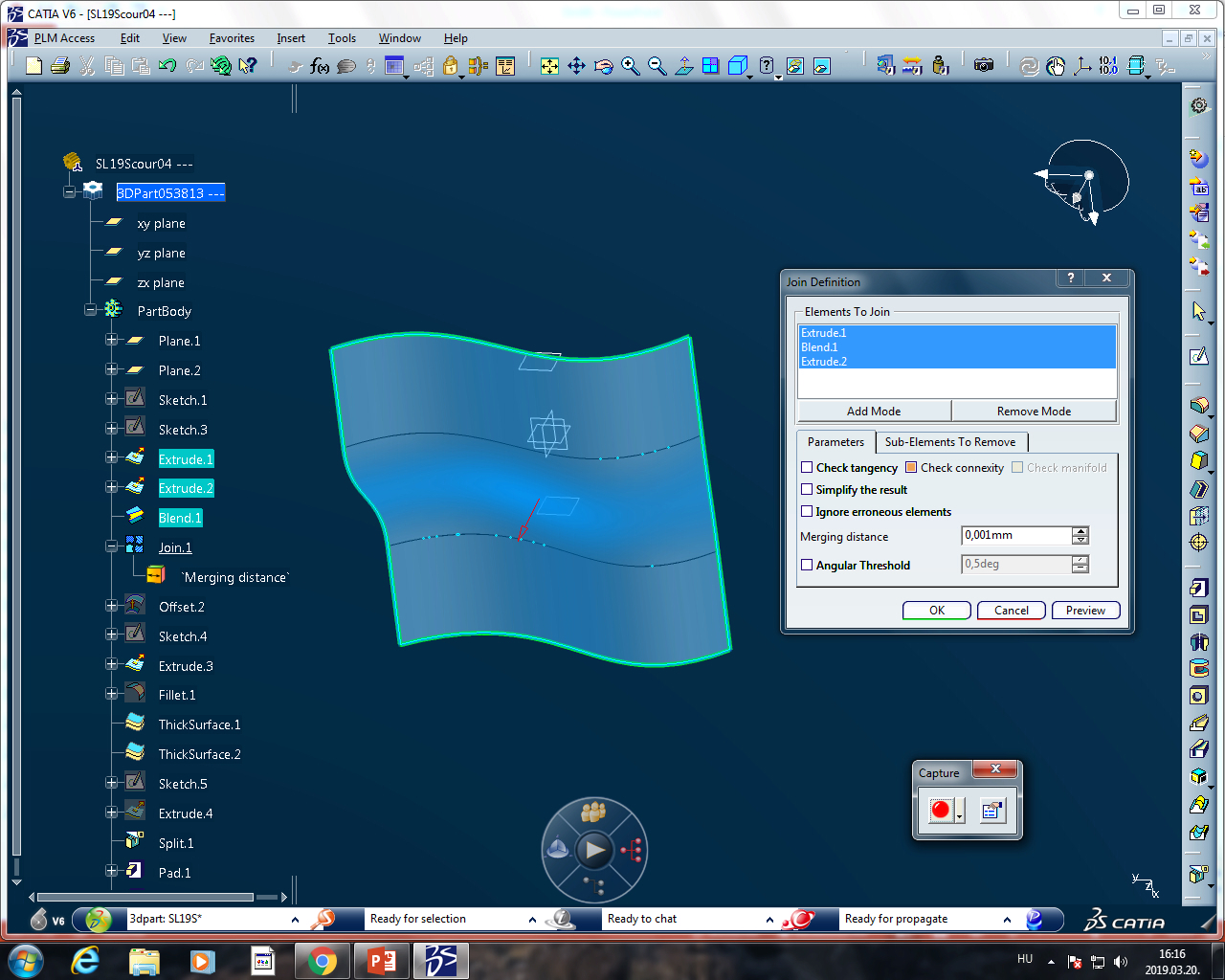 László Horváth        UÓ-JNFI-IAM        http://users.nik.uni-obuda.hu/lhorvath/
Slm_CS_06 case study: Mathematical surface representations as contexts of solid
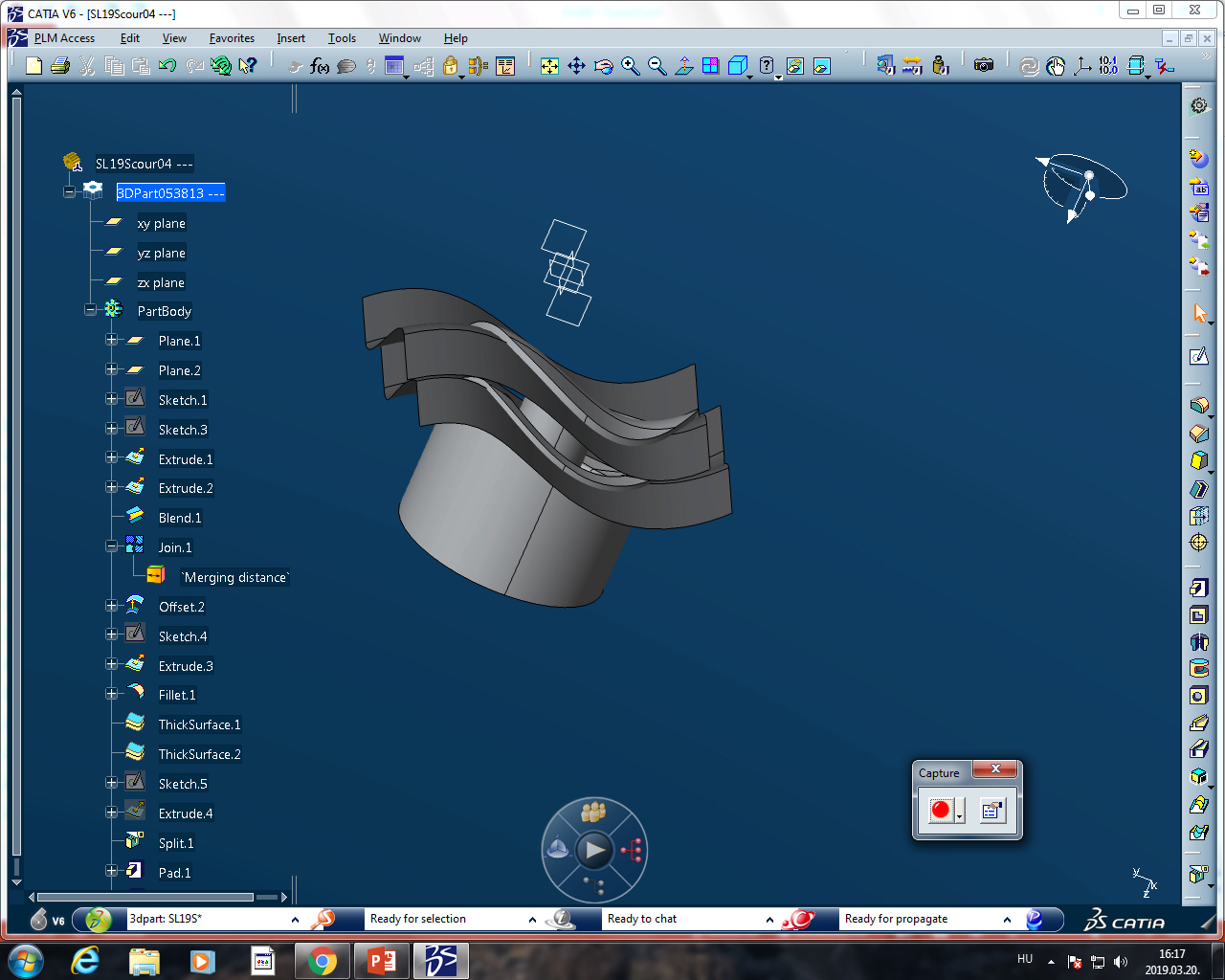 Structure of connected shape model
László Horváth        UÓ-JNFI-IAM        http://users.nik.uni-obuda.hu/lhorvath/
Slm_CS_06 case study: Mathematical surface representations as contexts of solid
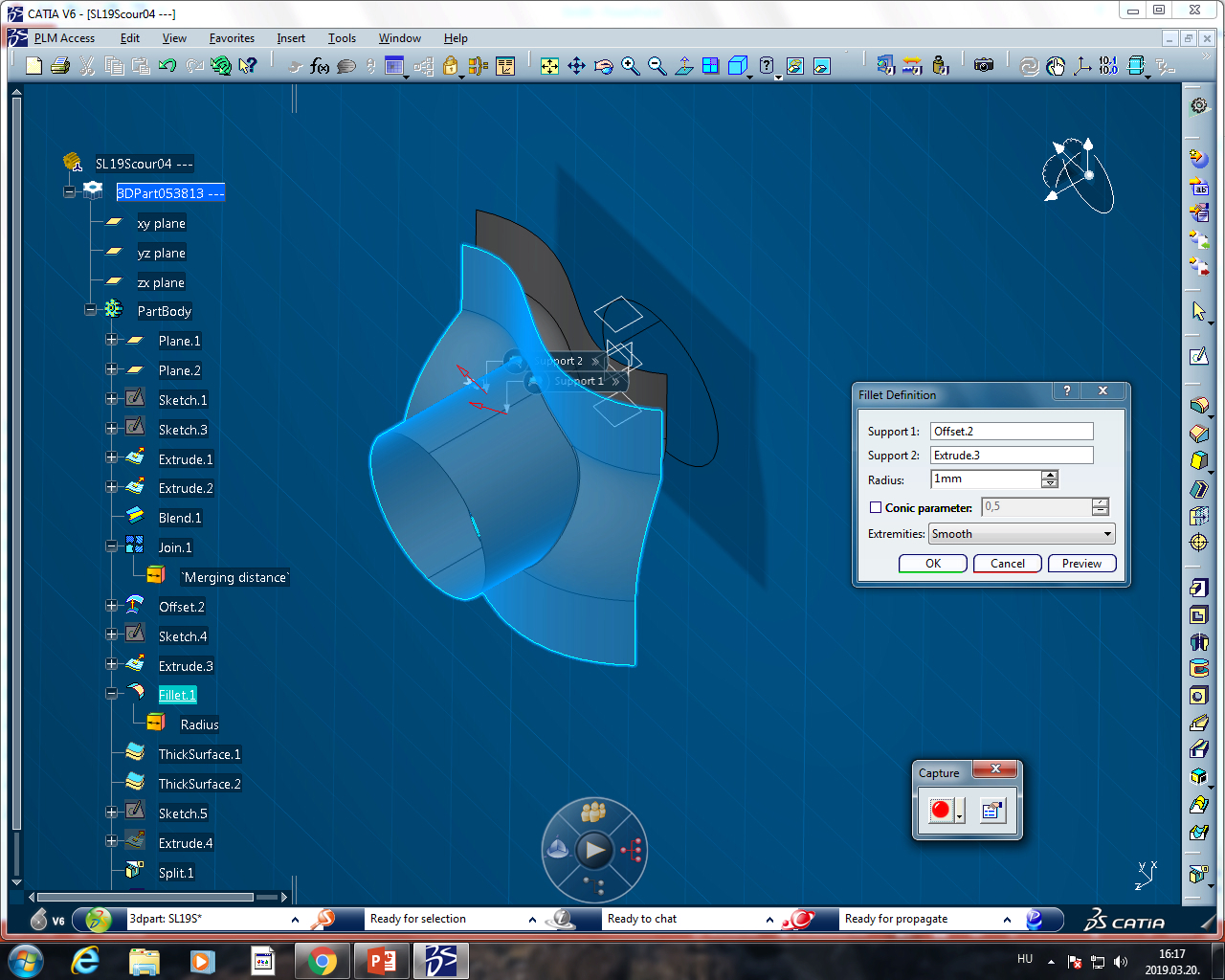 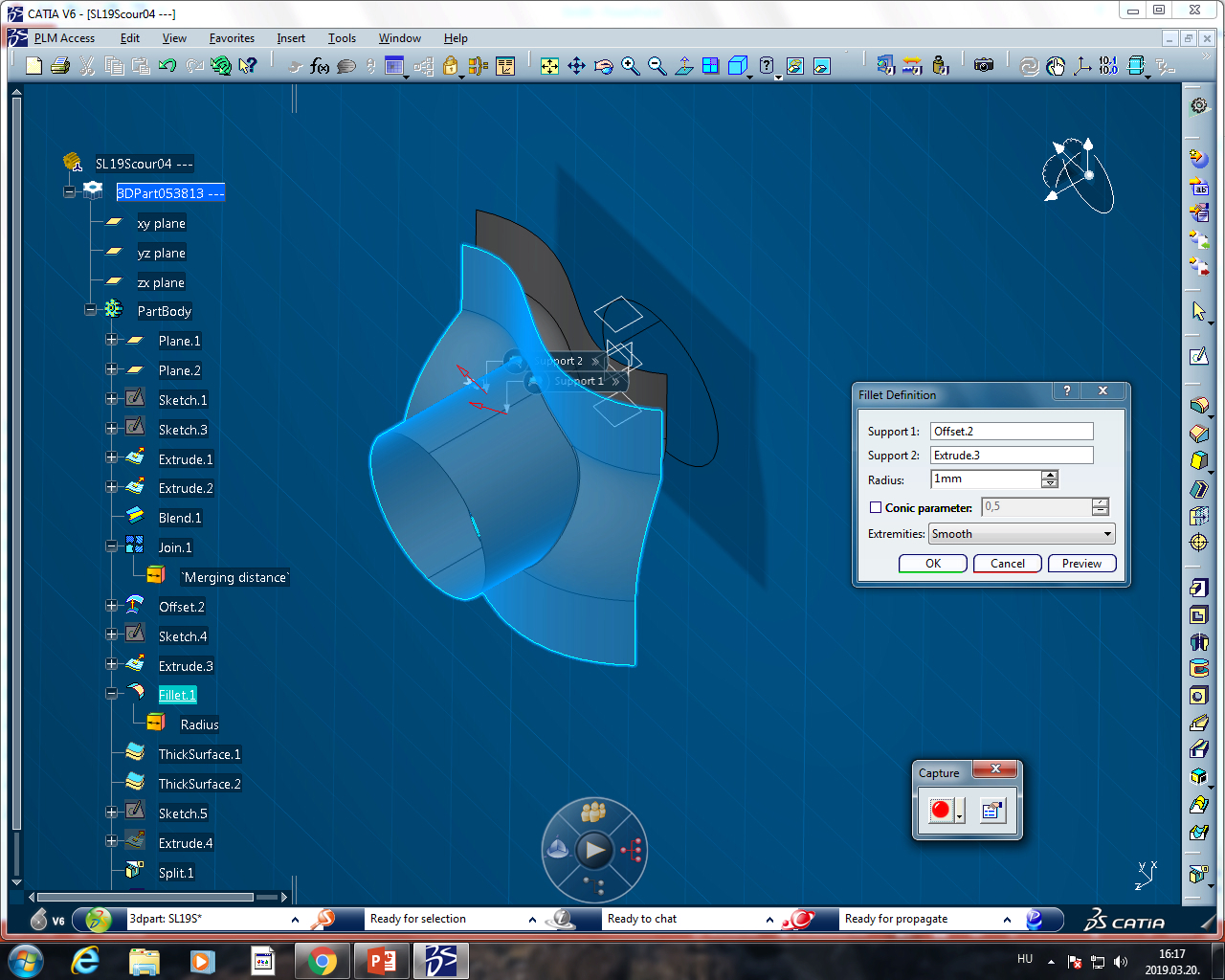 Structure of connected shape model
László Horváth        UÓ-JNFI-IAM        http://users.nik.uni-obuda.hu/lhorvath/
Slm_CS_06 case study: Mathematical surface representations as contexts of solid
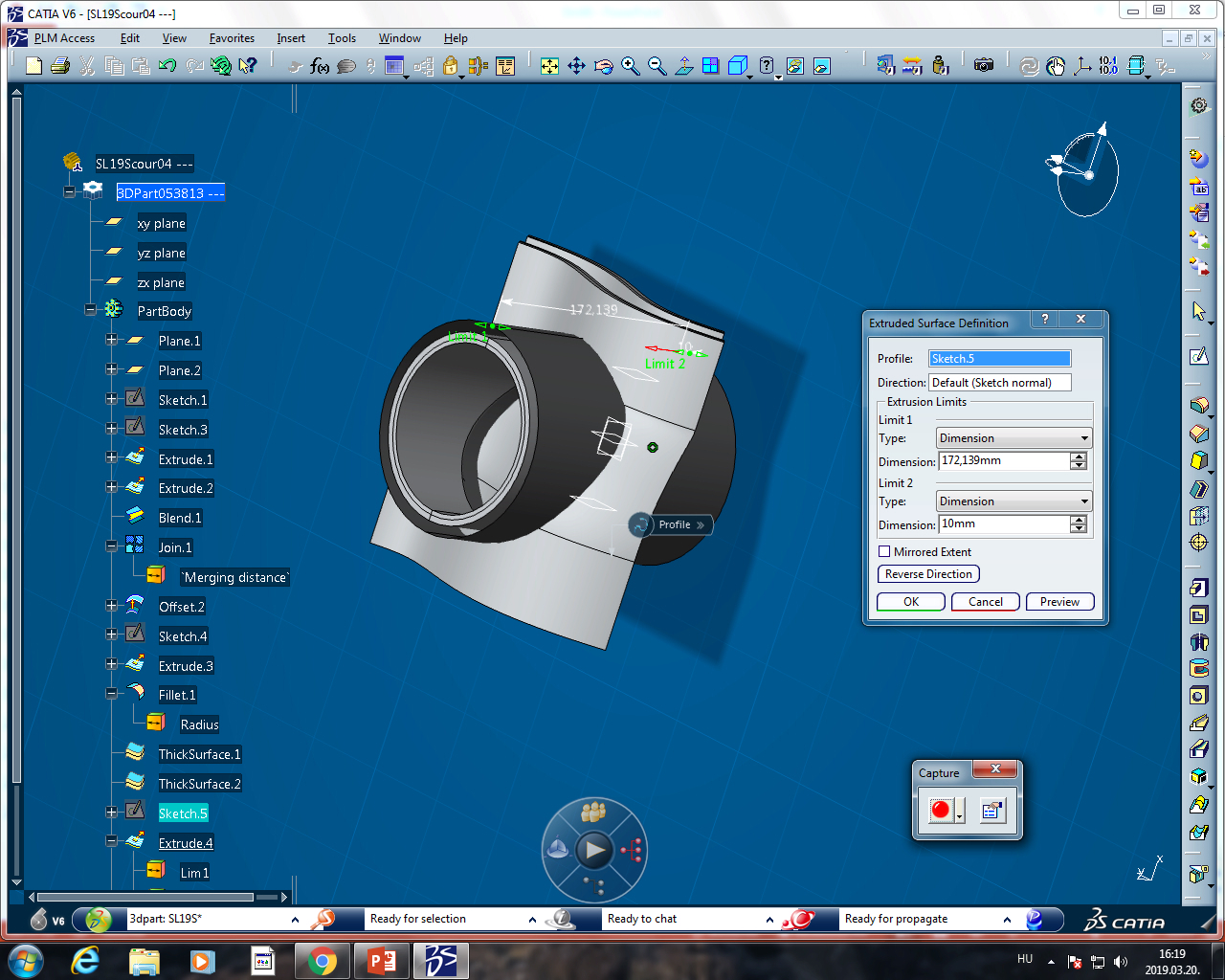 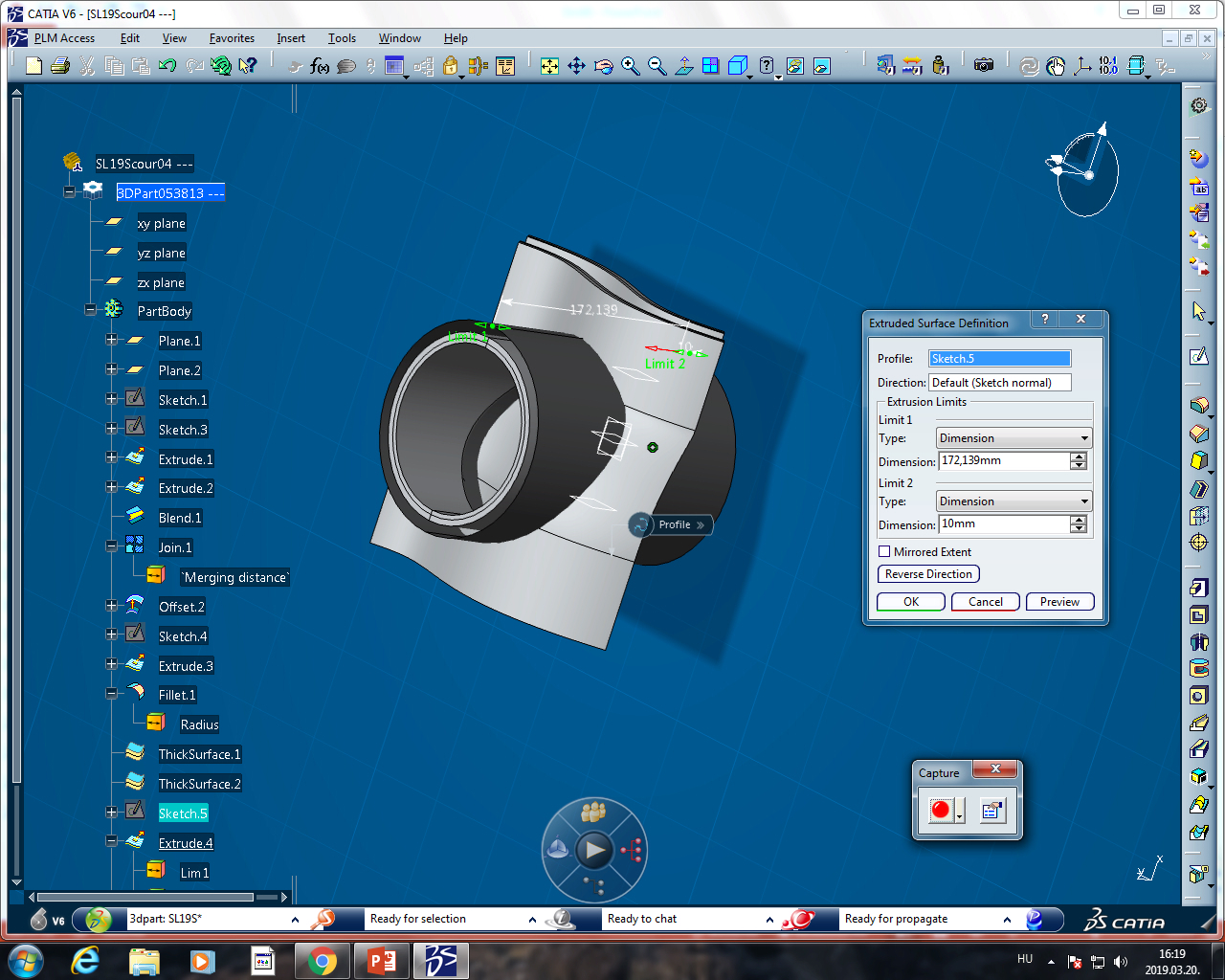 Structure of connected shape model
László Horváth        UÓ-JNFI-IAM        http://users.nik.uni-obuda.hu/lhorvath/